Klinička procena inteligencije
Modeli inteligencije
Supstancijalističko  shvatanje inteligencije:  bavi se suštinom  fenomena (Spearman)

Funkcionalističko  shvatanje inteligencije:  bavi se  funkcijom fenomena inteligencije (Wechsler)

Holističko (ego-psihološko) shvatanje inteligencije:  govori o inteligenciji kao ego-funkciji koja  je zavisna od ličnosti  (Rapaport 1945)
Odnos inteligencije i ličnosti- nezavisni, interaktivni odnos, inteligencija kao deo ličnosti- merenje nezavisno, tumačenje interaktivno
Osnovna načela kliničke procene inteligencije
Individualna procena
Inteligencija se ne posmatra nezavisno od ostalih faktora ličnosti (konativnih i emotivnih), mentalnog stanja i konteksta (uslova merenja)
Bavi pre svega inter i intrapersonalnim odstupanjima, a manje nadprosečnim vrednostima IQ, 
Od interesa nije samo numerički pokazatelj nivoa inteligencije (IQ), već i:
kvalitet kognitivnog funkcionisanja, 
ispitanikove snage/slabosti, 
intelektualna efikasnost  van test situacije, 
očuvanost/ometenost  kognitivnih funkcija i 
procena primarnog  kapaciteta.
Kliničko merenje inteligencije
Psihodijagnostika se bavi prvenstveno (mada ne isključivo) poremećajem, nedostatkom, deficitom 
Klinički problem nije prosečnost, već granični i ekstremni slučajevi, naročito prema donjim vrednostima skorova
 Polazište- normalna distribucija u populaciji 
Od kliničkog testa se očekuje dobra diskriminativnost  od normalnih prema nižim kategorijama
Klinički testovi inteligencije nisu specijalno diskriminativni za gornje vrednosti skorova
Ciljevi kliničke procene inteligencije
Procena intelektualnih potencijala odraslih i adolescenata- opšte i specifične sposobnosti
Procena kognitivnog funkcionisanja
Procena neuroloških deficita i disfunkcija
Izvor klinički relevantnih informacija (specifičnost mentalnog poremećaja, karakteristika ličnosti)
Donošenje odluka u profesionalnoj orijentaciji i profesionalnoj selekciji...
Vekslerov test inteligencije
David Veksler (D. Wechsler) je konstruisao testovnu bateriju sredinom 30-tih godina XX veka koja se sastojala uglavnom od subtstova iz Bineovog testa i Alfa i Beta Army testova
Smatrao da je za izbor i konstruisanje jedne baterije potrebno imati i  valjane testove i određenu teoriju inteligencije
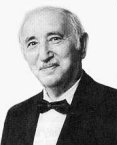 Teorijske osnove  Vekslerovih testova
Veksler se oslonio se na tri tradicije:
Spearman: G  opšti faktor inteligencije  i  S  posebni faktori inteligencije
Torndajk (1927)  trodelne klasifikacije oblika ispoljavanja inteligencije: 
verbalna (simbolička ili apstraktna), 
manipulativna (operacijska ili praktična) i 
socijalna  ili komunikacijska 
Aleksander (1935): pored opšteg G faktora i faktori ličnosti  učestvuju  u  intelektualnom funkcionisanju (X i Z faktori: motivacija, istrajnost, zainteresovanost i sl.)
Vekslerov funkcionalizam
Možemo meriti pojave, a da ne znamo šta je njihova suština 
Pojave merimo po njihovim efektima koji se mogu posmatrati
Efekti inteligencije su brojni:  ponašanje, odnosi, govor,  rešavanje praktičnih problema u svakodnevnom životu, u poslu, nauci, umetnosti...
Inteligencija je dinamički kompozit i ne može se svesti na zbir komponenti
Inteligencija se ne može odvojiti od ličnosti 
 Život je superiorno merilo inteligencije
Vekslerov  doprinos merenju  inteligencije
Za razliku od Spirmana,  inteligenciju posmatra  kao  posledicu i  efekat, a ne uzrok ponašanja
Veksler se  nije se bavio suštinom inteligencije, nego adaptivnom funkcijom inteligencije
Kombinovao  je verbalne i neverbalne testove
Multiskorni testovni profil: umesto jednog, tri koeficijenta inteligencije:  verbalni, manipulativni  i opšti (IQ total)
Naglasak je na  kliničkoj vrednosti  testova  (ne samo  psihometrijskoj,  statističkoj) – rezultati ne daju samo numerički pokazatelj visine inteligencije, već se dobijaju podaci o kvalitetu i načinu  mišljenja osobe
Vesklerovo određenje inteligencije
Vekslerova definicija (Wechsler, 1944): “Inteligencija je agregat ili globalni kapacitet pojedinca koji se manifestuje u racionalnom mišljenju, svrsishodnom delanju i uspešnom odnosu prema sredini.”

Vekslerov test ili skala inteligencije predstavlja individualno zadavani, kompozitni test koji se sastoji iz većeg broja subtestova, a zadaje se u vidu baterije i ispituju se različite oblasti intelektualnih sposobnosti u uslovima pod kojima se mogu opservirati različiti aspekti ličnosti!
Vesklerovo određenje inteligencije
Veksler (1958): ,,opšta inteligencija ne može biti, ma kako ona bila široko određena, izjednačena sa intelektualnom sposobnošću već mora biti ispoljavanje ličnosti kao celine.”

Inteligencija predstavlja globalni fenomen (g), koji se, istovremeno, može predstaviti kao zbir brojnih, različitih sposobnosti (s).
RAZVOJ VEKSLEROVIH SKALA
VERZIJE VEKSLEROVOH SKALA U NAŠOJ ZEMLJI
Zajedničko svim Vekslerovim testovima
Kompozitni testovi inteligencije (mini baterija testova) 
Individualno zadavanje
Procenjuju različite oblasti intelektualnog funkcionisanja 
Daju tri skora: ukupni, verbalni i manipulativni IQ (promena na WAIS- IV!)
Daju mogućnost opservacije procesa rešavanja problema
Otkrivaju stil kognitivnog funkcionisanja osobe, njene adaptivne snage
Daju mogućnost  procene aspekata ličnosti
Rade se tri vrste analize rezultata: kvantitativna, kvalitativna i konfiguralna analiza
Popularnost i dalje traje!
Veslerovi testovi su nakorišćeniji testovi u svetu (pre svih WAIS-R)
Kaufman (1990) ispitivao 402 klinička psihologa-  97% koristi WAIS ili WAIS-R u proceni inteligencije kod odraslih
Oakland i Zimmerman (1986) - na obukama za korišćenje testova najveća pažnja u obuci pridavana Vekslerovim istrumentima
Vekslerovi instrumenti, i pored poplave novih instrumenata se i dalje najčešće koriste (Daniel, 1997)
WAIS – IV NOVINE
WAIS-IV (2008) je najnovija verzija Vekslerovog testa inteligencije
10 glavnih subtestova koji se obavezno zadaju i 5 dopunskih koji se zadaju po potrebi.
Uvođenje 4 faktora: 
Verbalno razumevanje  (Sličnosti, Rečnik i Informacije i od dopunskih Shvatanje) 
Perceptivno rezonovanje (Kocka-mozaik, Matrice, Slagalica i od dopunskih Vaganje i Dopune) 
Radna memorija (Ponavljanje brojeva, Aritmetika + Slovo–broj dopun.)
Brzina procesiranja (Traženje simbola i Šifra + Precrtavanje-dopun.)
Izbačeni
subtest Skalpanje (ubačeni su novi) 
izbačeni su bonus poeni za brzinu rešavanja zadataka (npr. u Aritmetici), ostaju samo vremenska ograničenja.
VITI: Vekslerov Individualni Test  Inteligencije
Subtestovi verbalne  skale
Subtestovi manipulativne skale
Informacije, 
Ponavljanje brojeva ,
Shvatanje, 
Aritmetika ,  
Sličnosti i  
Rečnik
Dopune slika, 
Kock mozaik (Kosove kocke), 
Sklapanje figura, 
Strip,  
Šifra
Šta procenjuju subtestovi VITI
Verbalni deo (IQv): sposobnost korišćenja apstraktih simbola, sposobnost  formiranja pojmova, stepen korišćenja obrazovanja, neposredno pamćenje, aritmetičko rezonovanje, verbalnu fluentnost,  shvatanje socijalnih situacija, itd. 

Manipulativni deo (IQm): analitičke i sintetičke funkcije, sposobnost tumačenja i integracije perceptivnih draži,  sposobnost procene vizuo-prostornih informacija, vizuomotornu koordinacija, brzinu učenja, itd.
Kvantitativna procena
Izračunavanje kvantitativnih skorova dobijenih na svakom subtestu i izračunavanje 3 koeficijenta inteligencije:  
totalni – IQt          
verbalni - IQv, 
manipulativni  - IQm   
Značenje IQ skorova jeste procena aktuelnog nivoa funkcionisanja – efikasnosti! 
Korisno je uključiti procenu greške merenja (standardna greška merenja)
Značenje IQ skorova
Veksler odbacuje Bineovo shvatanje načina izračunavanja IQ-a kao razlike izmešu hronološkog i mentalnog uzrasta pojedinca
Odredjuje IQ kao devijacioni umni količnik koji počiva na hipotezi da se inteligencija normalno rasporeduje u populaciji
Svaki dobijeni IQ- količnik inteligencije govori koje relativno mesto zauzima naš ispitanik/ispitanica unutar grupe svojih vršnjaka 
Vrednost od 100 IQ jedinica uzeta kao prosečna vrednost za sve starosne grupe
Značenje IQ skorova
Svaki od tri IQ količnika inteligencije (IQtot, IQv, IQm) ima 100 kao sredinu i standardno odstupanje 15
Skor od 100 IQ jedinica, za bilo koji uzrast, znači isto – da se radi o osobi prosečnih intelektualnih sposobnosti
Sirovi skorovi na subskalama se prevode u skalirane skorove  na skali od 1-19, (srednja vrednost 10), pa se njihov zbir prevodi u IQ
Validacione studije
Da li IQ stvarno predstavlja pokazatelj inteligencije?
Na postignuće na testu utiču sredinske varijable: terenutna životna situacija, (ne)stimulativnost sredine odrastanja, stepen školovanja i profesija, emocionalni poremećaji,  a ne samo ispitanikove sposobnosti
Validacione studije pokazuju da je IQ  povezan sa školskim uspehom, ali da je  stepen daljeg uspeha u životu više u funkciji neintelektualnih faktora
Smatra se da IQ predstavlja dobar pokazatelj uspeha u profesiji
Zaključak
Relativna konstantnost IQ-a (može da bude pod uticajem raznovrsnih sredinskih varijabli)
IQ je relativno precizna mera (može da fluktuira od jednog do drugog merenja)
IQ je relativan prediktor  vantestovnih postignuća  (veliki broj intelektualnih varijabli je izvan domašaja testova inteligencije)
Posedovanje visokog IQ  nije garancija uspeha, već važan uslov
Procena drugih aspekata funkcionisanja
Test realiteta i rezonovanje –kakav je kvalitet, kada i koja vrsta deficita se potencijalno javlja, ozbiljnost grešaka, uslovi pod kojima se javljaju
Emocionalna regulaciju –kapacitet da se doživi, procesira i ispolji širok spektar emocija, fleksibilnost, umerenost, zadržavanje, odlaganje, intrapsihička regulacije
Doživljaj selfa i drugih - terapijske implikacije, narcistička vulnerabilnosti
Test realiteta i rezonovanje
Procena korišćenja neuobičajenog rečnika, konfuznost
Nivoi asptrakcije -ni hiperkonkretno,  ni hiperapstraktno
Pripisivanje subjektivnog značenja situacijama
Afektivna regulacija
Proces regulacije neprijatnosti, frustracije, anksioznosti
Test indukuje anksioznost u pogledu postignuća, nesigurnost, stid, frustriranost, jer sadrži vremenska ograničenja, ocenjivanje, tačno/pogrešne odgovore, eksplicitno evaluativni kontekst procene inteligencije
Sadržaj odgovora i komentari koji mogu ukazati kako emocije uplivišu na odgovor
Procenjujemo: refleksija vs akcija, pristup rešavanju problema, samoprocena, odlučnost i perzistencija vs odustajanje, stav prema pomoći
Odnos prema sebi i drugimaProcena potencijalne terapijske alijanse
Sadržaj na verbalnim subtestovima, posebno Shvatanju
Procena odnosa prema ispitivaču koji je direktivan, kao i testovnom materijalu
Koliko može da istraje uprkos direktivnosti, osećanju neuspešnosti, frustraciji, eksplicitnim zahtevima bez povratne informacije...
Emocionalni izazov! Kako se nosi sa time...
Kako sebe doživljava, da li verbalizuje svoje doživljaje, da li uviđa svoju efikasnost, kritičnost prema greškama, kako reaguje na njih...